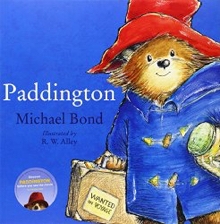 Paddington Bear
Primary 1 
Onthank Primary
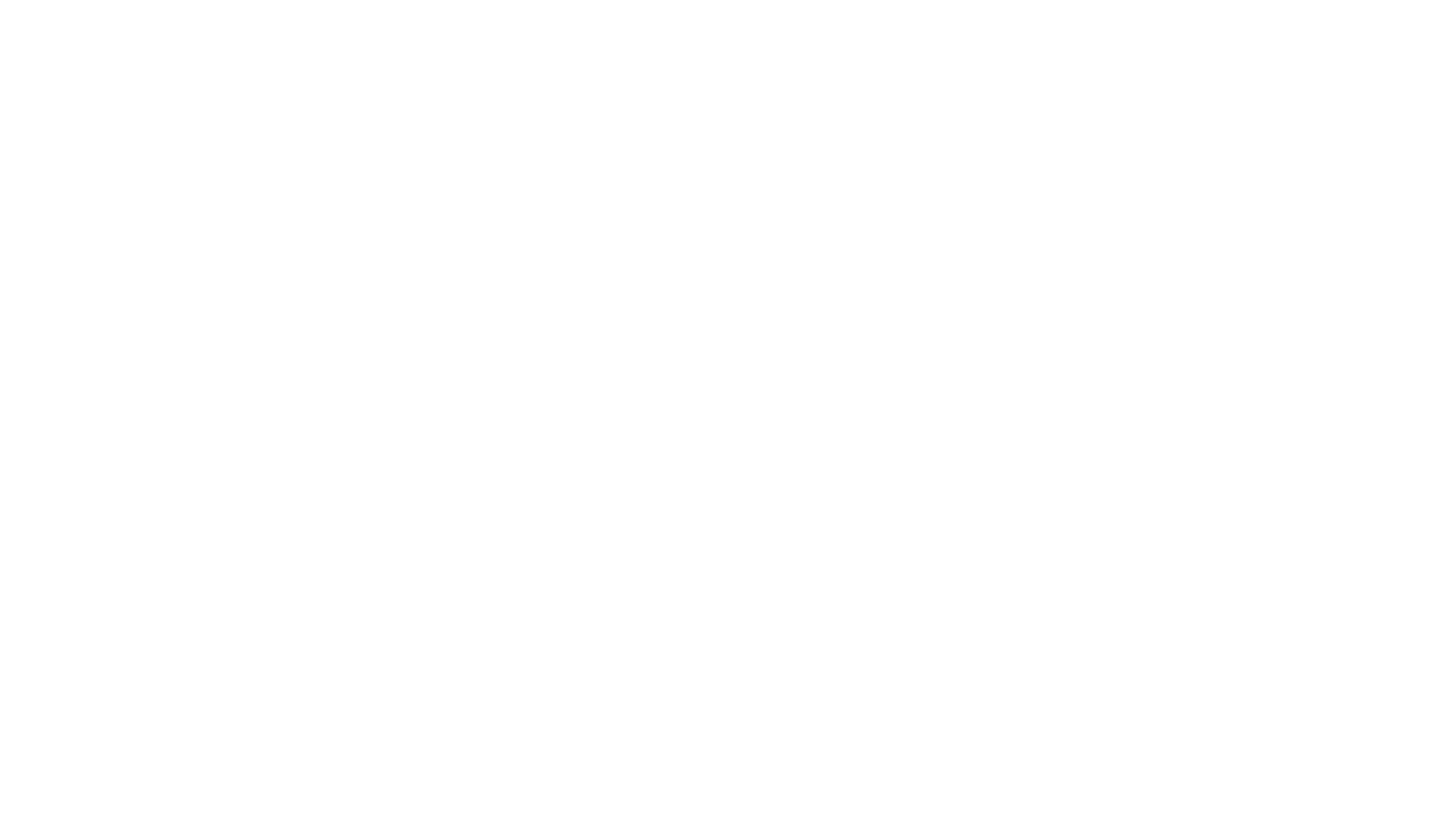 Paddington Bear is Onthank Primary’s Rights Respecting School Mascot.
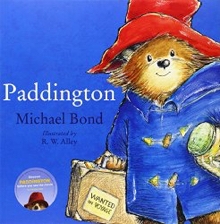 Please listen to the story about Paddington Bear being found by Mr & Mrs Brown at a railway station in London.
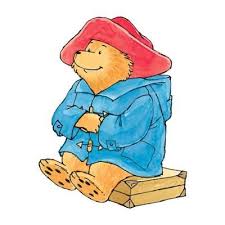 Listen to the story of Paddington being found.
https://www.youtube.com/watch?app=desktop&v=BNZ3i9utHl4
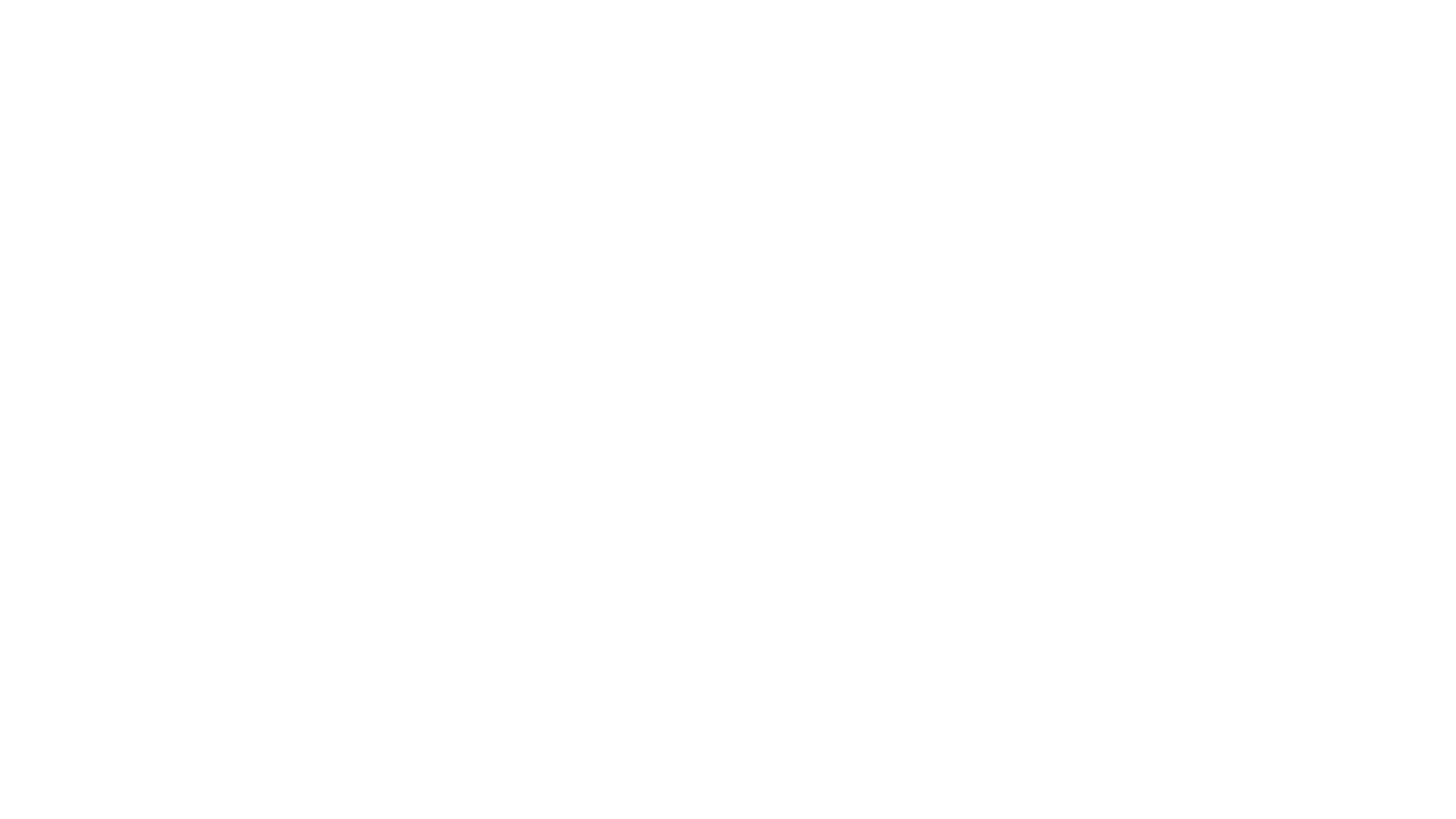 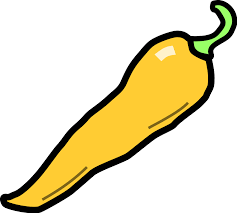 Follow up Chilli Challenge
Mild   

Hot      

Flamin’ hot

 Choose 1 ,2 or try all 3
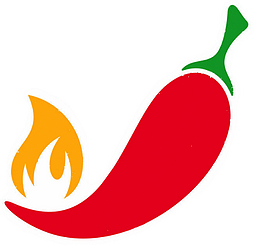 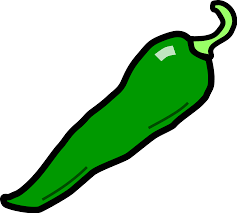 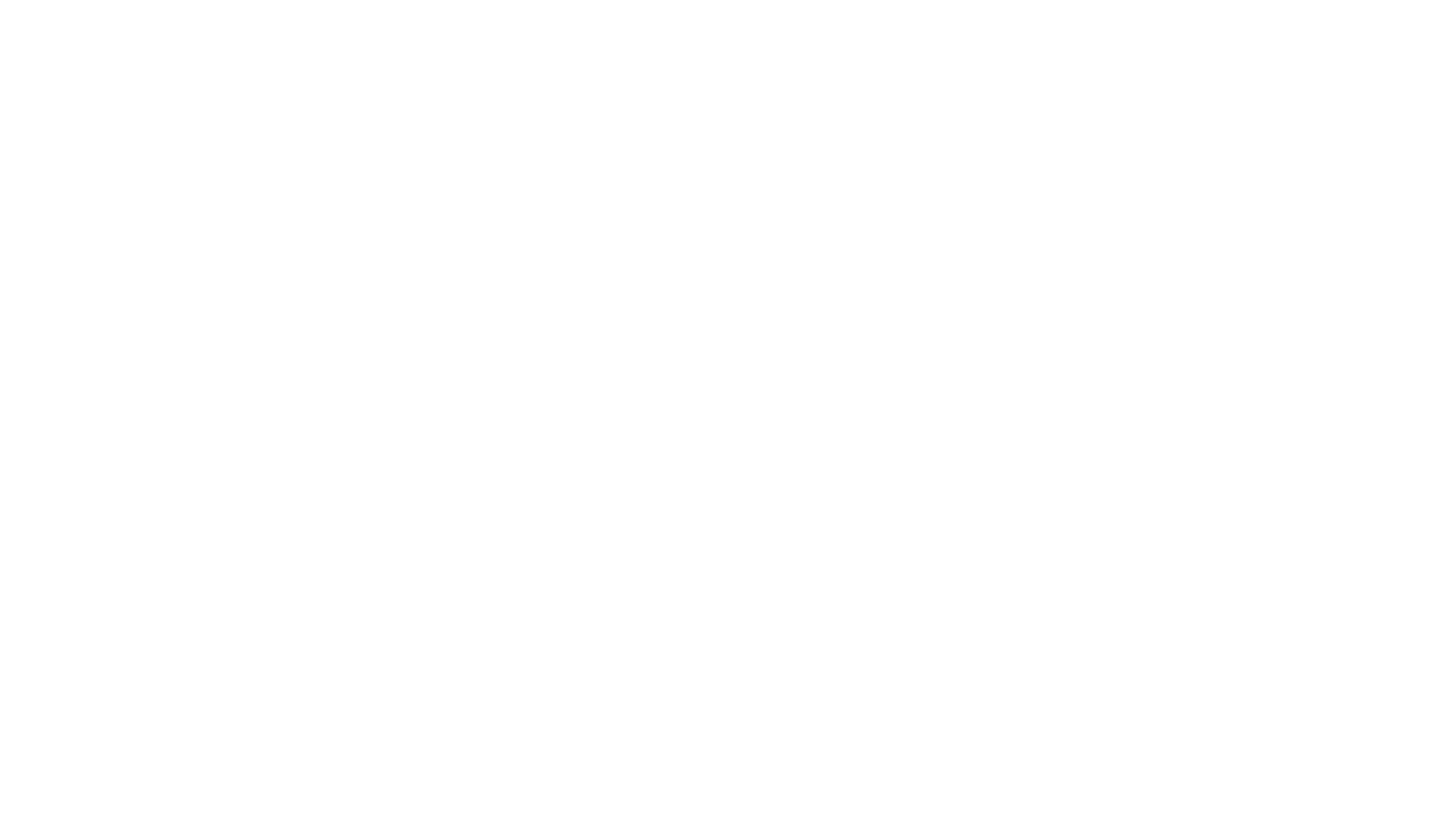 Mild
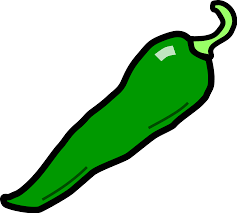 In your best writing, write 

Please look after this bear. Thank you.
hot
Now write it inside a label -like this
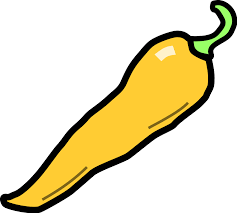 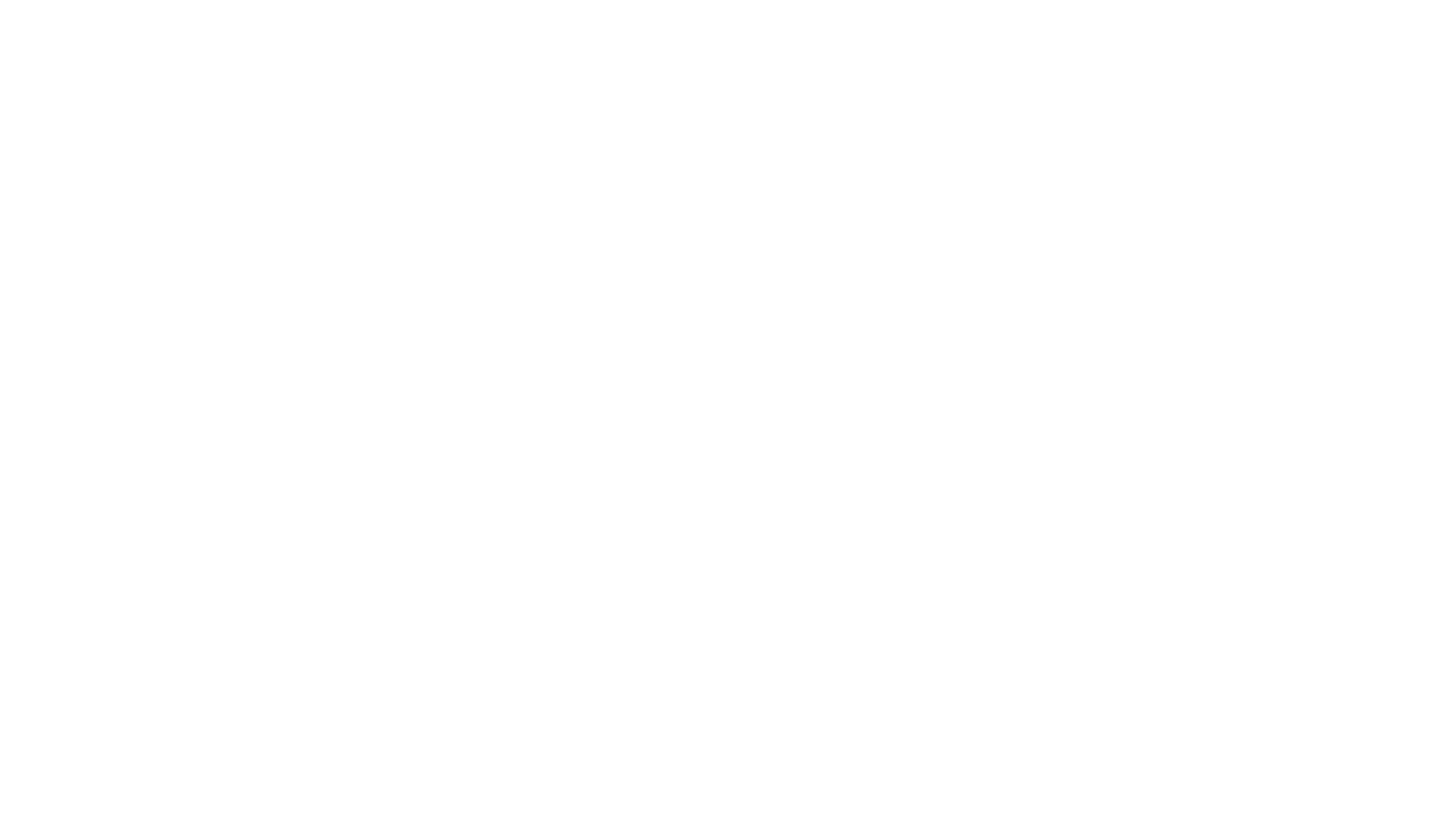 flamin’ hot
Try rainbow writing – like this

  Please look after this bear. Thank you.
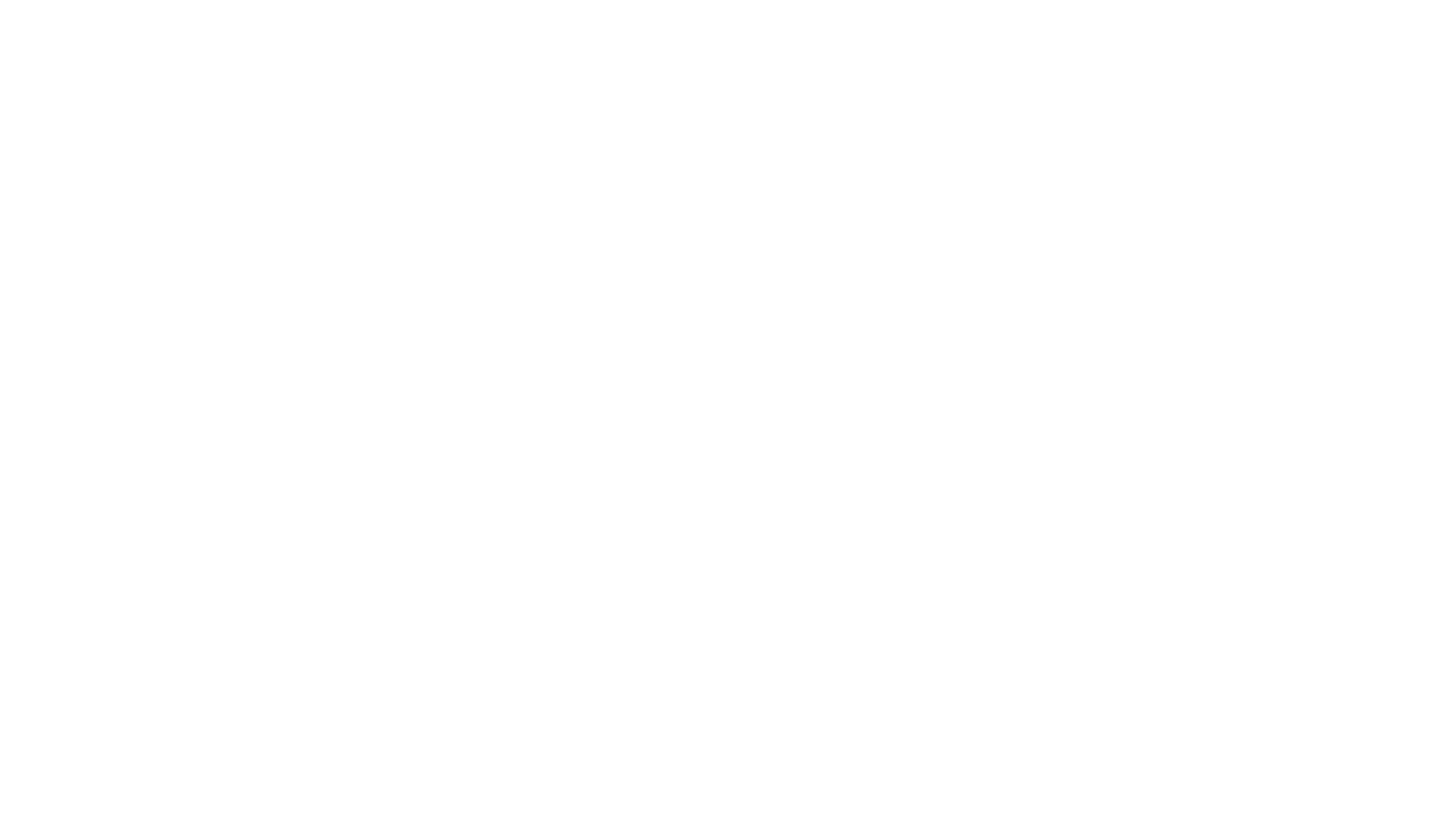 What is your favourite bear’s name?
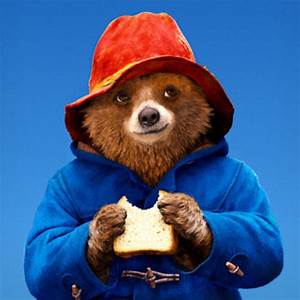 Mr & Mrs Brown called him Paddington after the Railway Station.
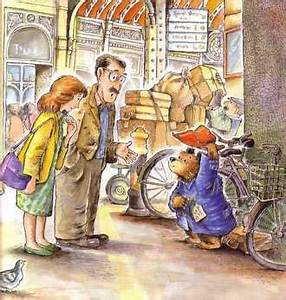 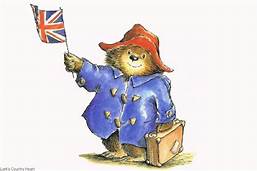 Watch the video and try to draw Paddington.
https://www.youtube.com/watch?app=desktop&v=MSDEzM9tQnU


Please show us your drawings.
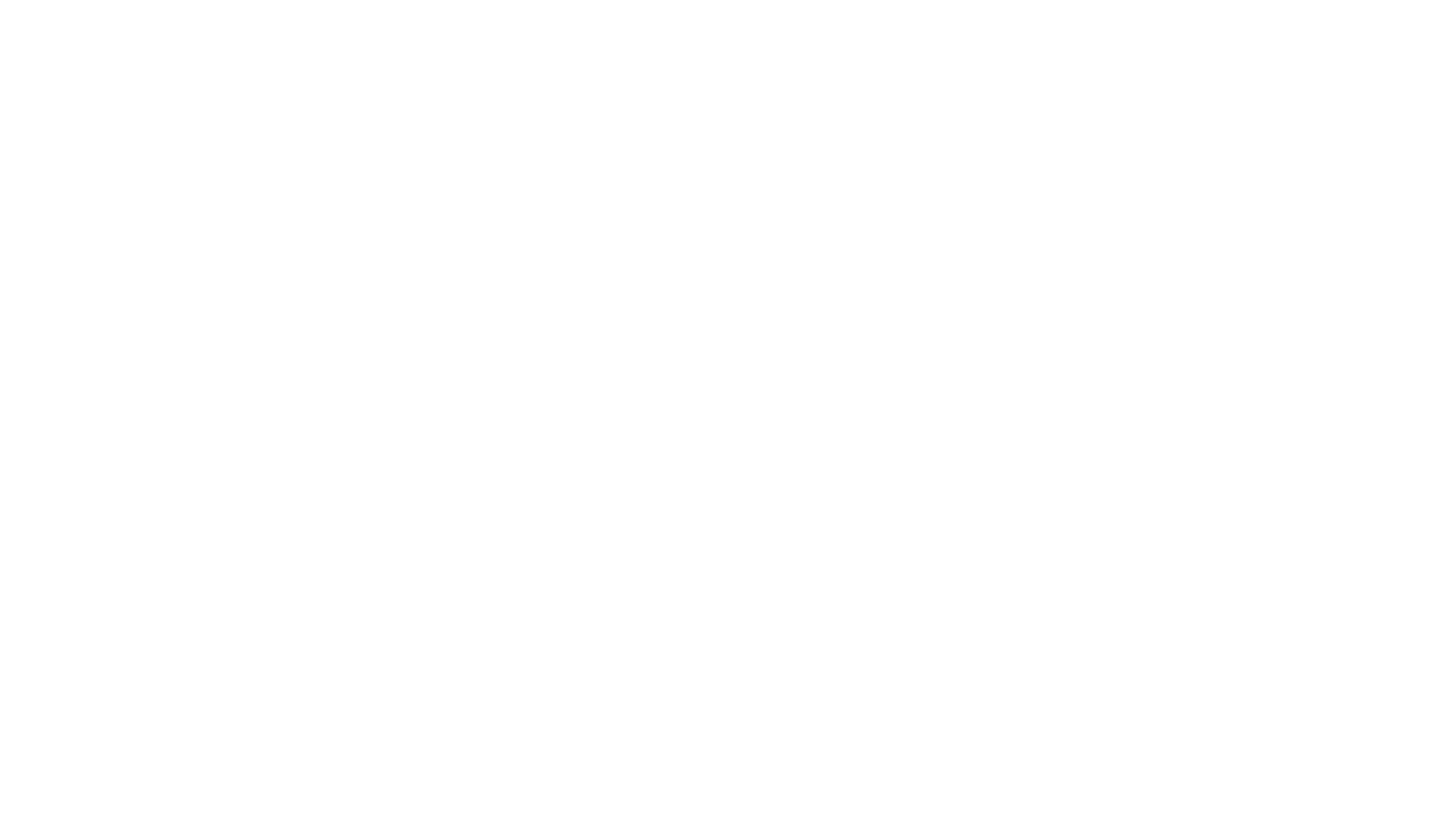 Paddington loves marmalade.
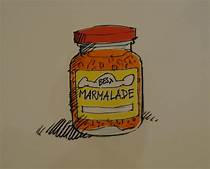 Plan a meal for Paddington after his long journey.
Love is ……. Our Onthank
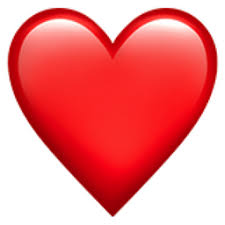 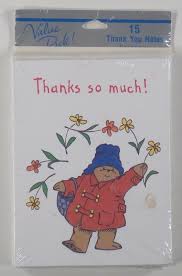 We miss you all and look forward to seeing you soon.
Team P1